Unit 9
Have you ever been to a museum?
Section B   (第1课时)
WWW.PPT818.COM
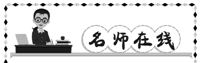 ►长城　建于两千多年前的春秋战国时代，现存的长城遗迹主要为建于十四世纪的明长城。据2012年国家文物局发布数据，历代长城总长为21 196.18千米；而国家文物局曾于2009年公布明长城调查数据，中国明长城总长为8 851.8千米。长城是我国古代劳动人民创造的伟大的奇迹，是中国悠久历史的见证。1987年12月，长城被列为世界文化遗产。

►鸟巢　位于北京奥林匹克公园中心区南部，为北京奥运会的主体育场。工程总占地面积21公顷，场内观众坐席约为91 000个。曾举行了奥运会、残奥会开闭幕式、田径比赛及足球比赛决赛。奥运会后成为北京市民参与体育活动及享受体育娱乐的大型专业场所，并成为地标性的体育建筑和奥运遗产。
►北京故宫博物院　建于1925年10月10日，是在明朝、清朝两代皇宫及其收藏的基础上建立起来的中国综合性博物馆，也是中国最大的古代文化艺术博物馆，其文物收藏主要来源于清代宫中旧藏。故宫博物院现在中国一共有两处，北京故宫博物院和台北故宫博物院，两者均为世界著名的旅游胜地，另外沈阳故宫博物馆也习惯上称为沈阳故宫博物院。一般简称北京故宫博物院为故宫博物院。
►兵马俑博物馆　古代墓葬雕塑的一个类别。兵马俑即制成兵马(战车、战马、士兵)形状的殉葬品。秦始皇陵位于距西安市约35公里的临潼区城以东的骊山之北。世界经度109.273 3，纬度34.385 3。据《史记》记载：秦始皇从13岁即位时就开始营建陵园，由丞相李斯主持规划设计，大将章邯临工，修筑时间长达38年之久
一、用所给单词的适当形式填空。
1．Have you ever               (see) Disney movies?
2．I've been to Shanghai on business，but there                 (be) too many people then.
3．Tom                          (travel) to Mount Tai in Shandong twice.
4．I saw Andy                      (shop) in the big mall on my way home.
5．Ted                           (wash) the car，so it's very clean now.
seen
were
has travelled
shopping
has washed
二、单项选择。
(    )6.—Mr. Smith，________ is the new bridge?
—Oh，let me see！It's about 800 meters.
A．how old　　　B．how long　　　C．how much　　D．how often
(     )7.—Did you see Tom yesterday?
—No，I ________ him for a long time.
A．didn't see  B．hasn't seen  C．saw  D．haven't seen
(    )8.Have you met Mr. Li ________？
A．just  B．ago  C．before  D．a moment ago
B
D
C
(     )9.Both his parents look sad.Maybe they ________ what's happened to him.
A．know  B．have known  C．must know  D．will know
(    )10.—Where may the 2022 Winter Olympic Opening take place?
—________
A．The Terracotta Army.  B．The Great Wall.
C．The Bird's Nest.  D．The Palace Museum.
B
C
三、按要求完成下列句子。
11．I have tried Indian food.(改为一般疑问句)
           you                Indian food?
12．I have never visited the Palace Museum.He has never visited the Palace Museum，either.(改为同义句)
I have never visited the Palace Museum.                        he.
13．Henry had fun at Green Zoo.(改为同义句)
Henry                               at Green Zoo.
14．这两个德国人曾在浙江省参加过骑乘游戏。
A couple of                          ever               part in a                 game 
in Zhejiang                           ．
15．His father has gone to America．(对画线部分提问)
                  has his father                    ?
Have
tried
Neither  has
had a good time
Germans have
taken
ride
Province
Where
gone
四、根据对话内容，从方框中选择恰当的选项补全对话，其中有两项多余。
A：Hey，Dale！16.____
B：Nothing much.
A：Let's go to the park.
B：Well，we always go there.17.____
A：That's a good idea.18.____
B：No，I haven't.What about you?
A：19.____ Why not go there?
B：Sounds great!
A：20.____
C
A
E
G
D
B：Neither.Let's drive there.A.Let's go somewhere different.
B．How long does it take?
C．What are you going to do this Saturday?
D．How can we get there，by bus or by bike?
E．Have you been to Brown Farm?
F．No problem.
G．Me neither.